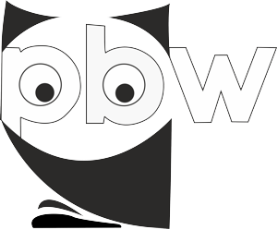 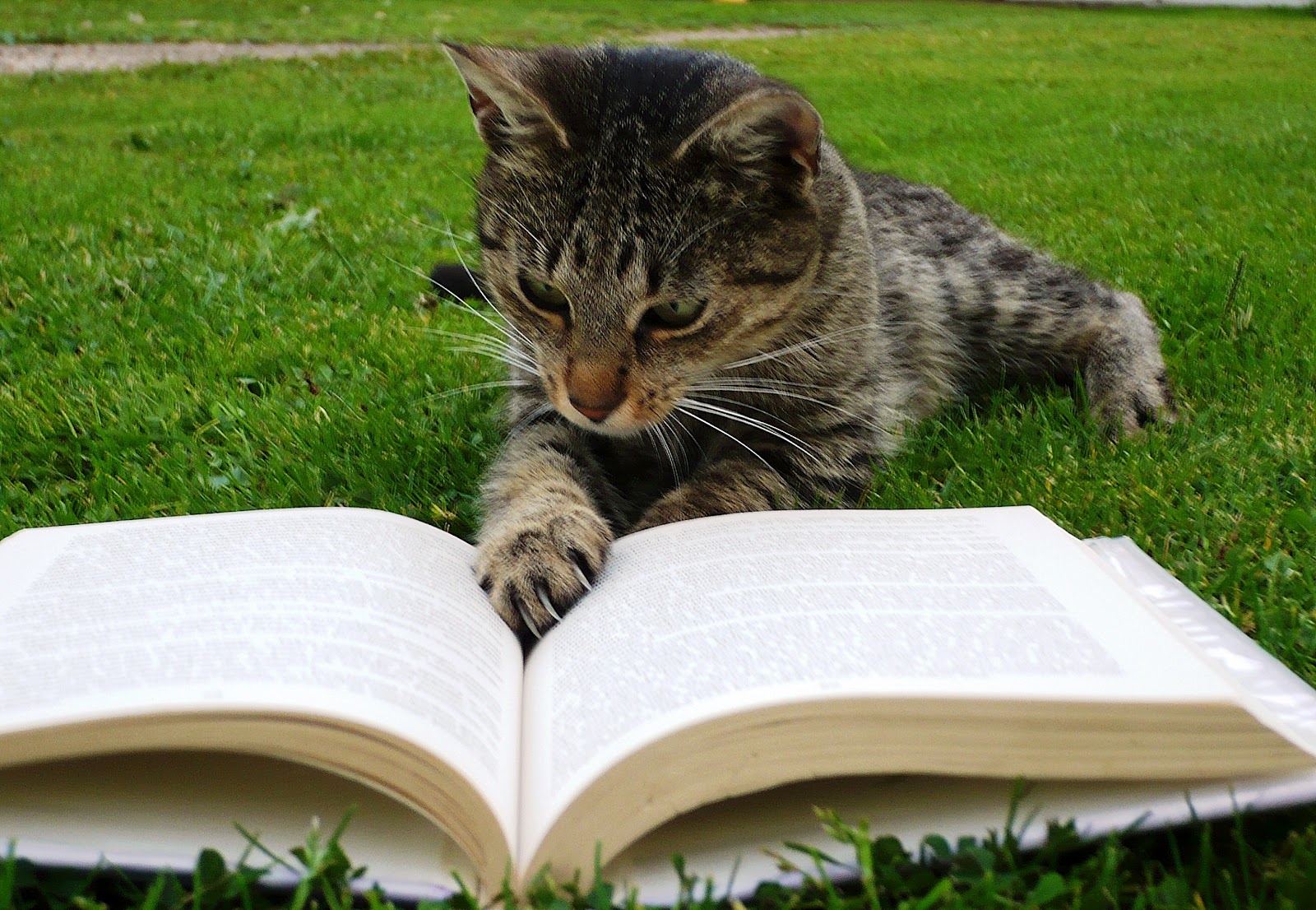 Czytać każdy może!
Czytanie, to nie tylko przyjemność, pozyskiwanie wiedzy i kształtowanie wrażliwości. 

Czytanie jest jednym z najlepszych sposobów doskonalenia skomplikowanych funkcji naszego mózgu.
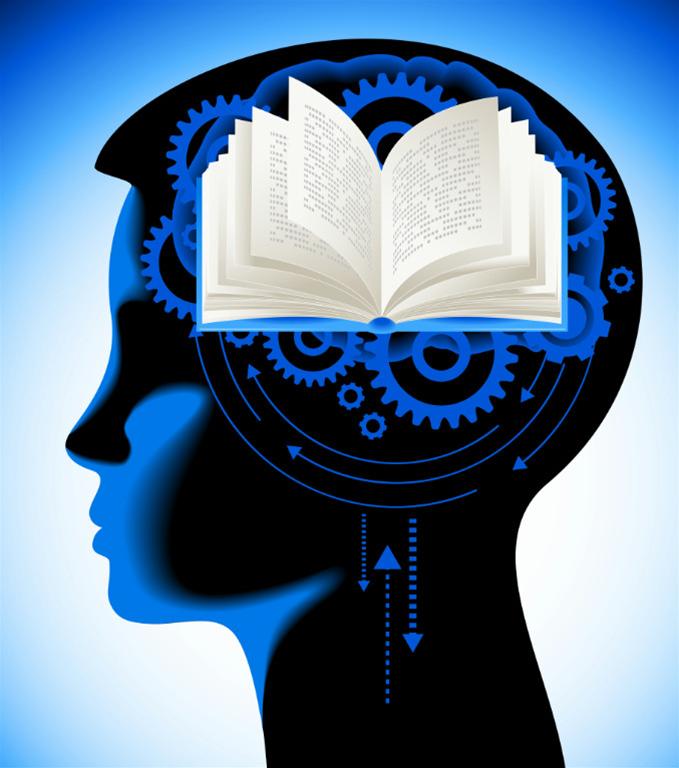 Książka pomaga nam rozwijać język i słownictwo. Uczy nas wyrażać myśli i rozumieć innych.
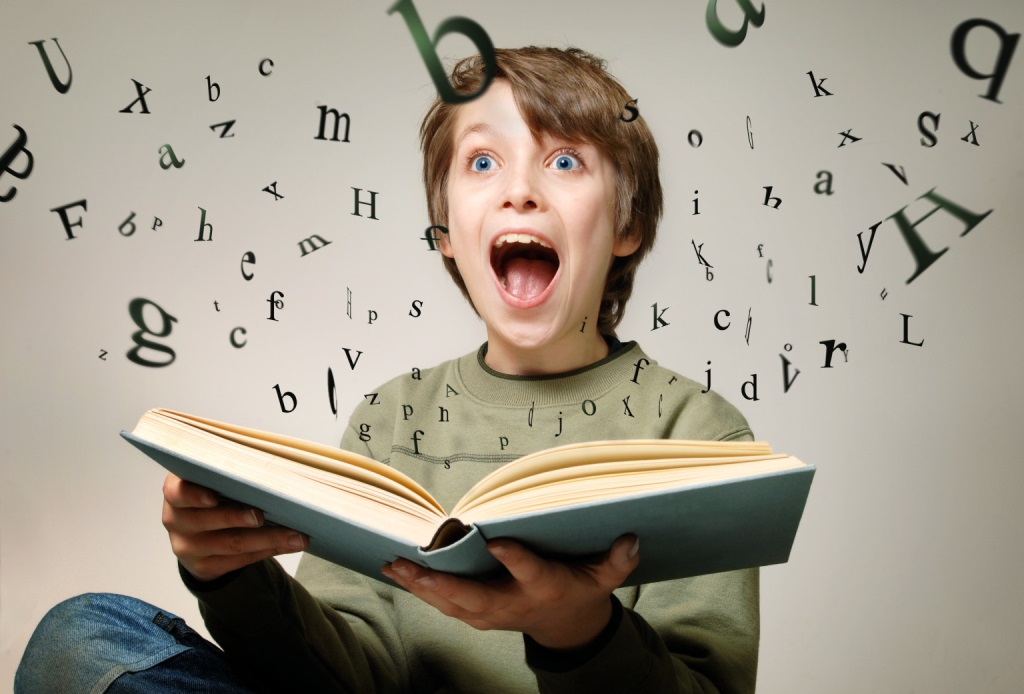 Książka rozwija myślenie. Dostarcza nowych pojęć myślowych i nowych idei, rozszerza naszą świadomość i kształtuje nasz świat wewnętrzny.
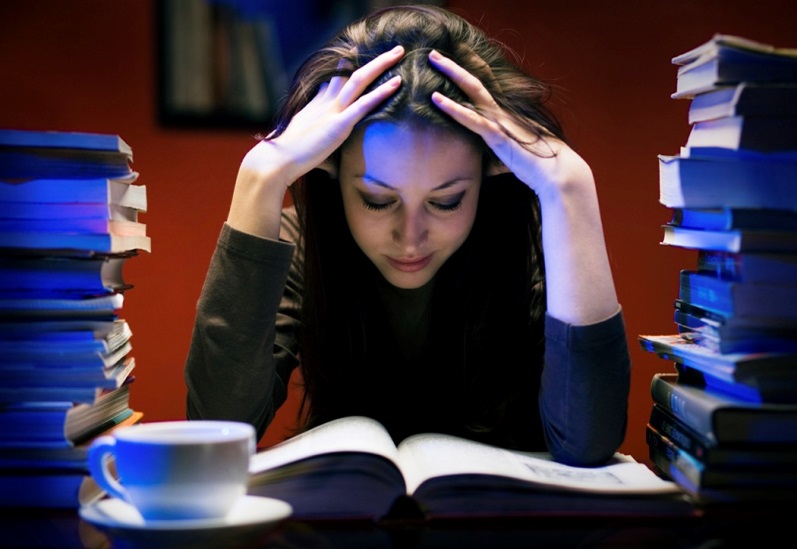 Książka rozwija wyobraźnię, pobudza umiejętność tworzenia w umyśle obrazów, przedmiotów, sytuacji jeszcze nie zaistniałych w rzeczywistości.
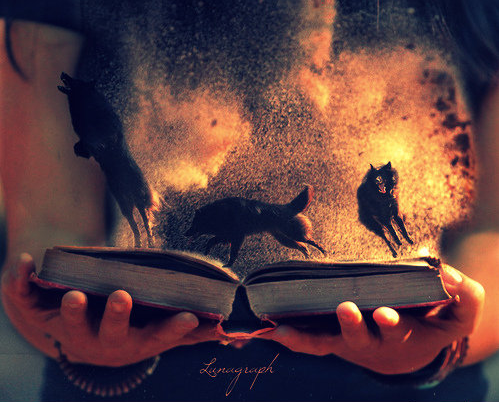 Książka dostarcza nam wiedzy o innych krajach i kulturach, o przyrodzie, technice, historii, o tym wszystkim, co chcielibyśmy poznać lub zobaczyć.
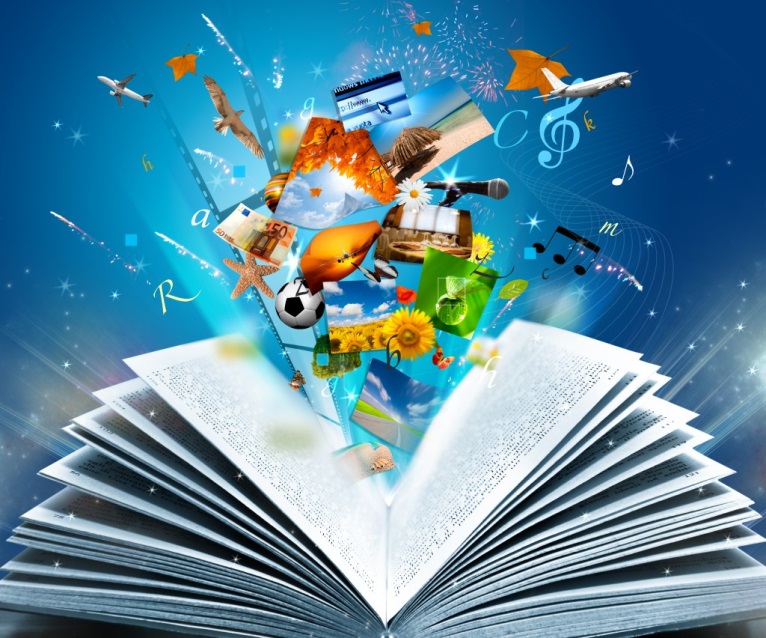 Książki dostarczają przyjemności, rozrywki i emocji. Mogą rozśmieszyć straszyć lub zasmucić. 
Mogą też pocieszyć i wskazać nowe możliwości.
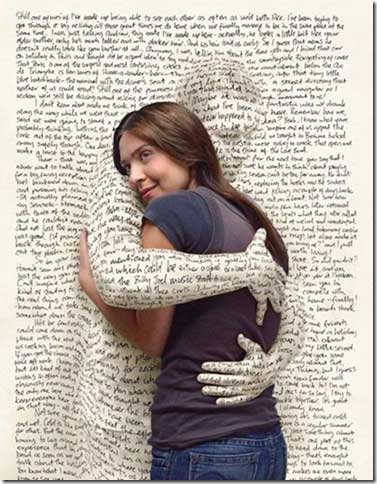 Książka rozwija nasze uczucia i zdolność do empatii.  Skłania do refleksji nad tym, co słuszne, a co nie, co dobre, a co złe. 
Kształtuje charakter.
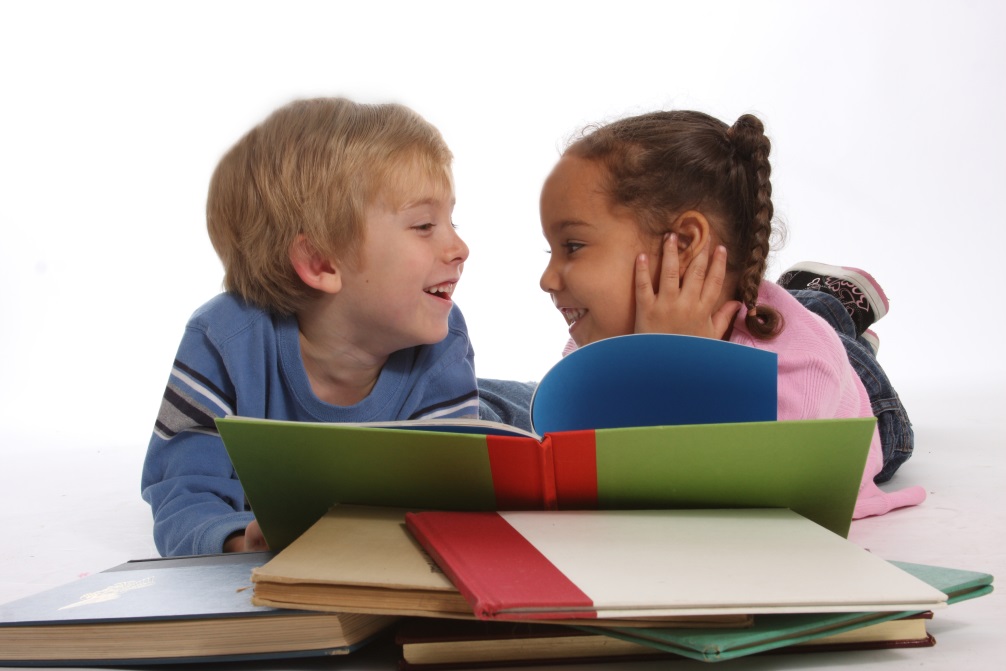 Książka jest częścią naszego dziedzictwa kulturowego. Dzięki niej mamy wspólne doświadczenia i punkty odniesienia.
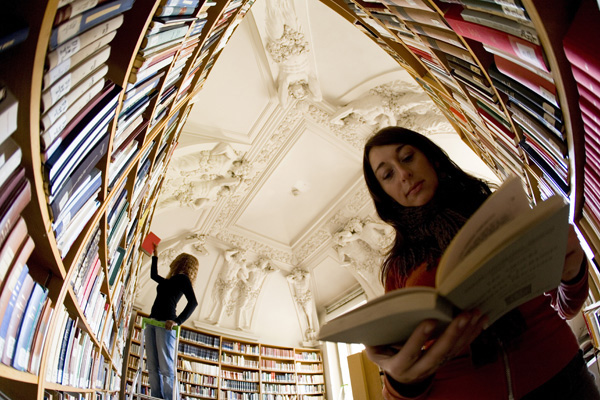 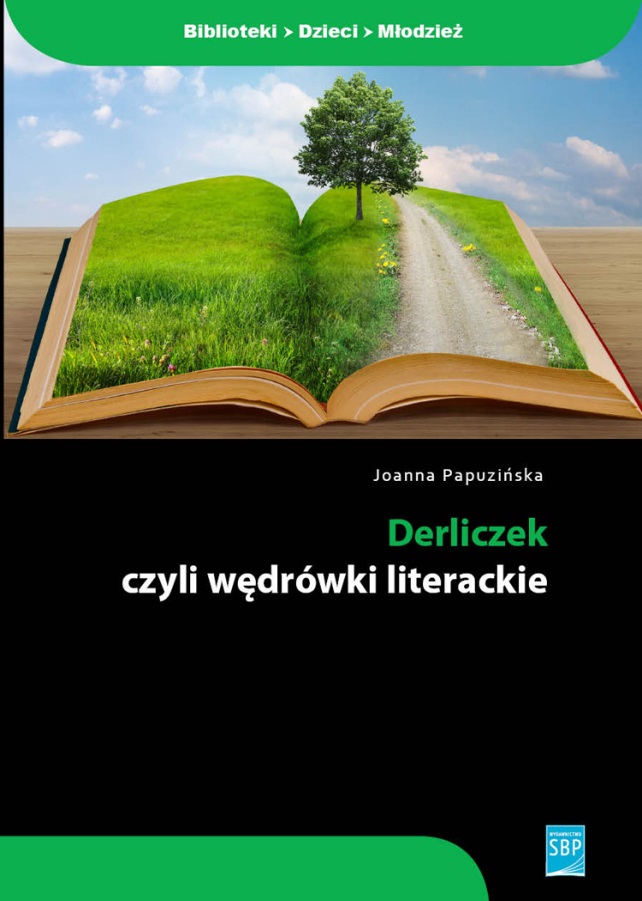 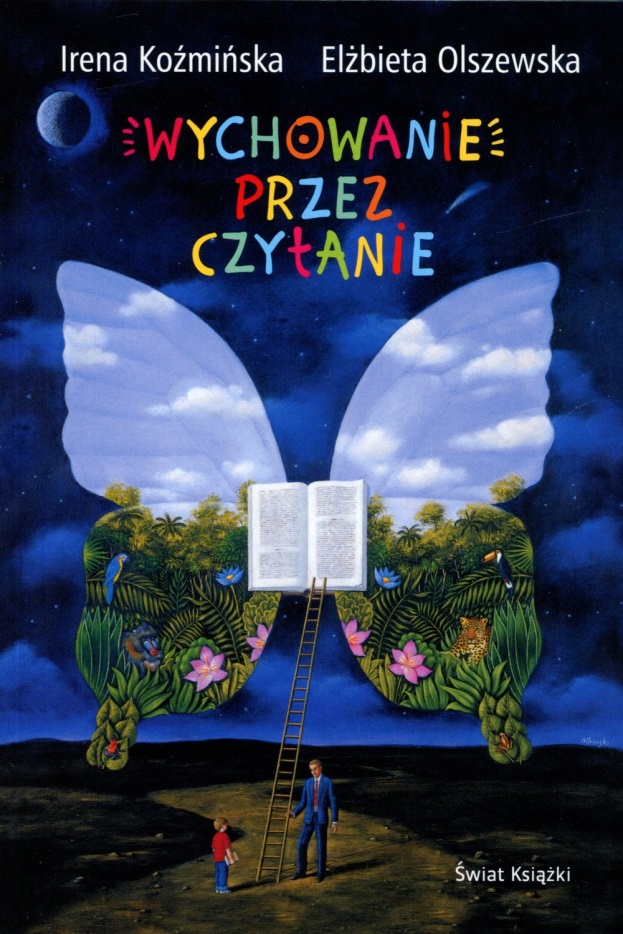 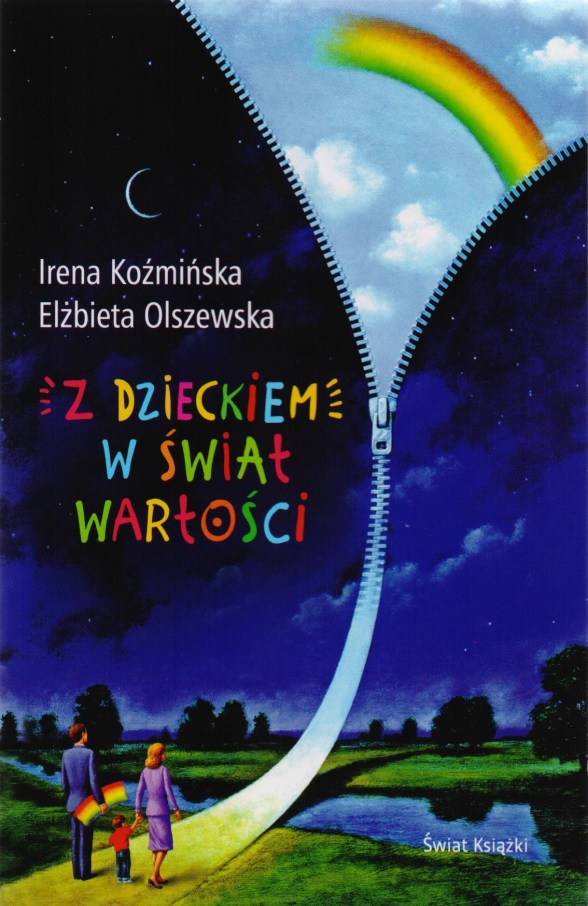 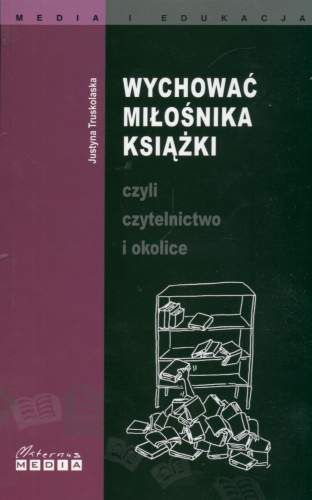 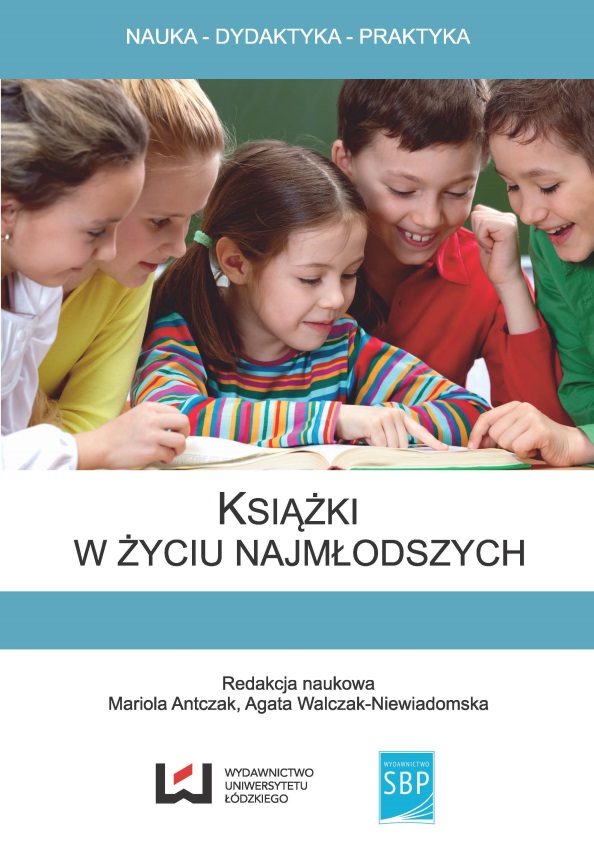 Przyjemności pojawiające się w kontakcie z książką
przyjemność słuchania lub czytania
przyjemność przeżywania emocji 
przyjemność poznawania
przyjemność marzenia
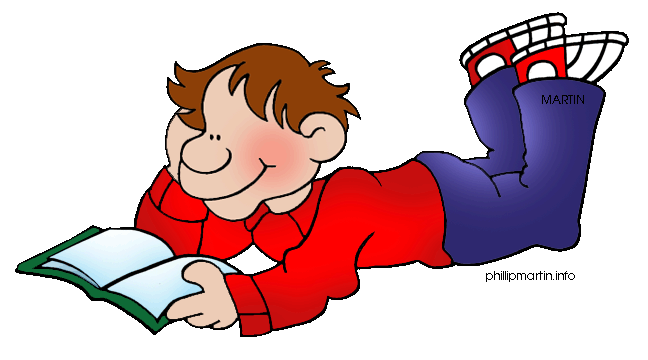 Pierwsze książki dziecka powinny być krótkie. 
Upewnijcie się, czy dziecko jest w stanie zrozumieć słowa zawarte w tekście. 
Dziecko chętnie słucha czytanej książki, gdy atmosfera jest miła i przytulna. 
Na prośbę dziecka czytajcie te same książki wielokrotnie. 
Nawet gdy dziecko nauczy się czytać samodzielnie, czytajcie mu nadal jeżeli tego będzie chciało. 
Wybierajcie książki dostosowane do zainteresowań dziecka, z dobrymi ilustracjami. 
Nie bójcie się starych, klasycznych baśni. One przekazują prawdę o człowieku.
Bajki, opowieści fantastyczne rozwijają myślenie abstrakcyjne. 
Nauczcie dziecko szanować książki, utrzymywać je w czystości i w dobrym stanie.
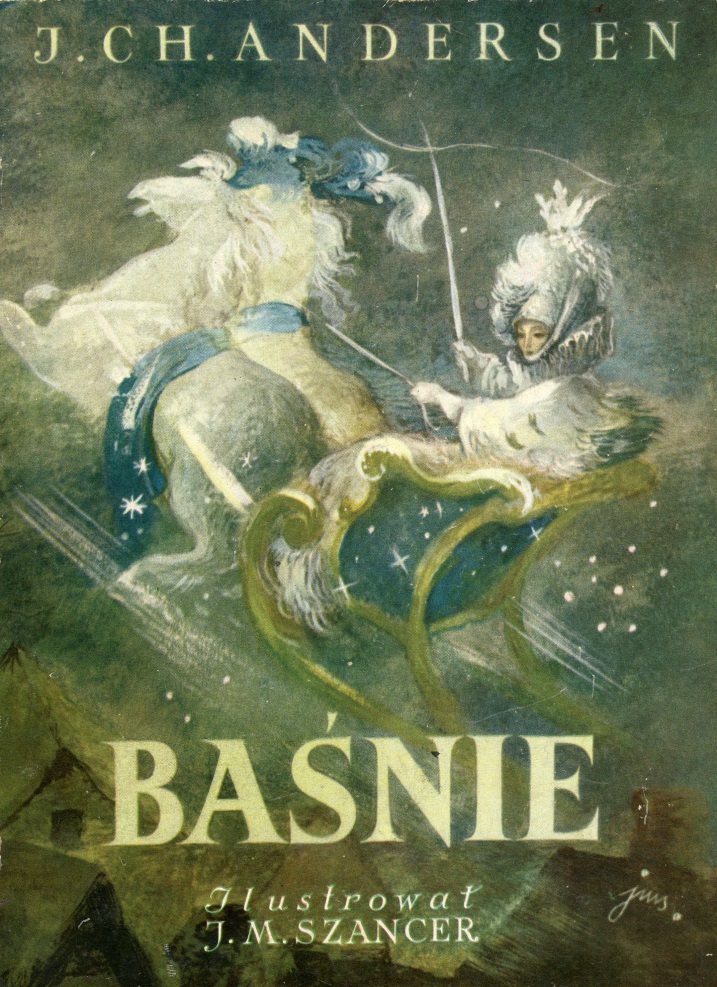 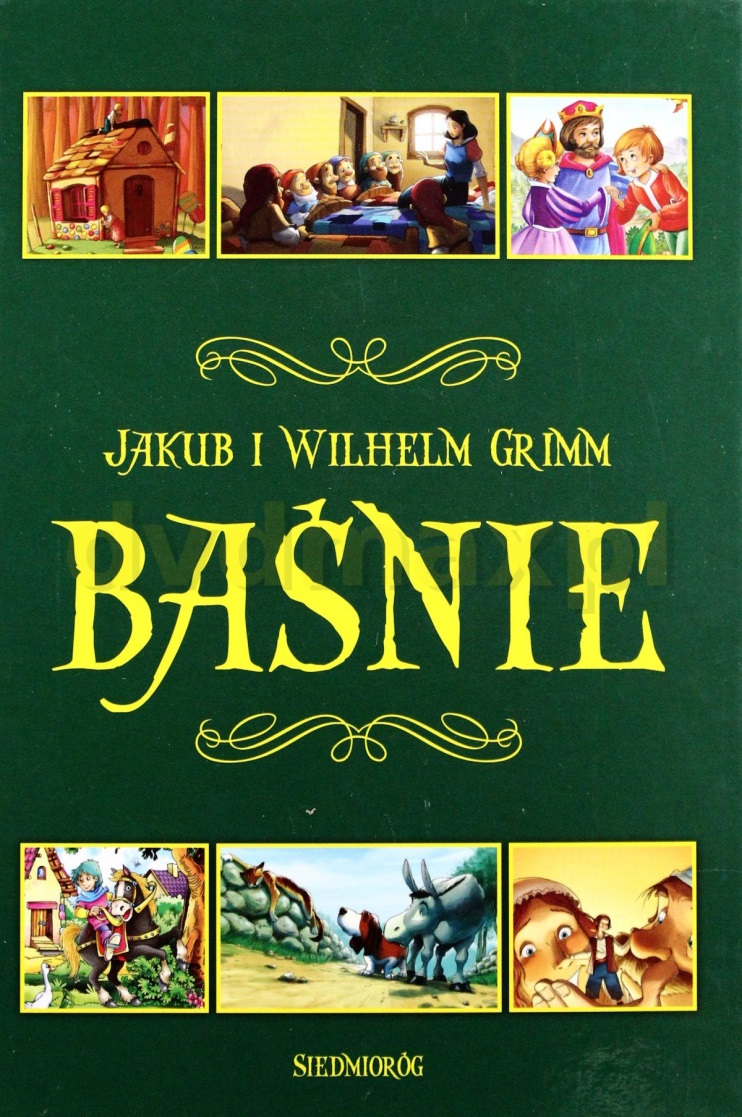 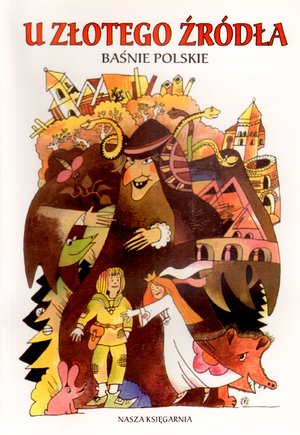 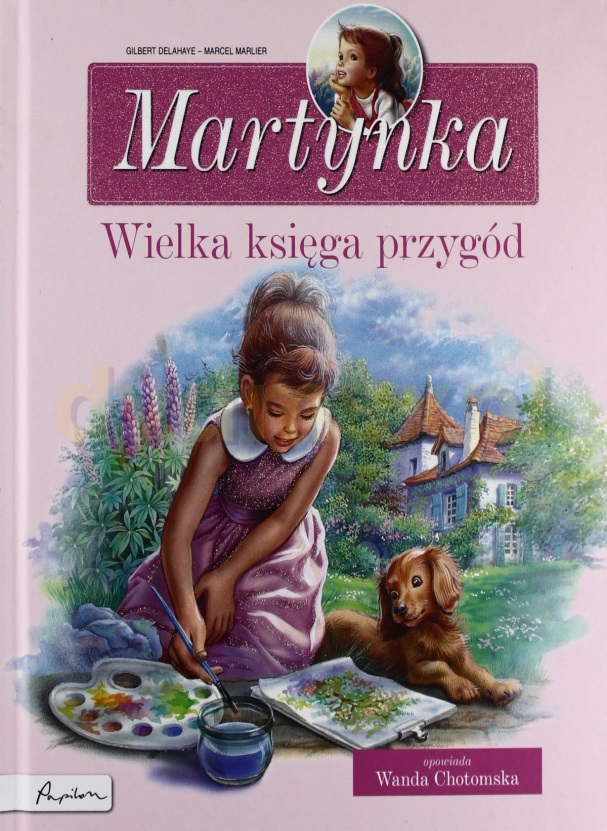 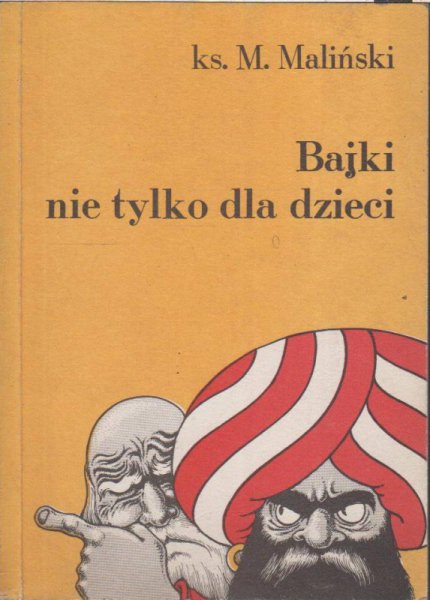 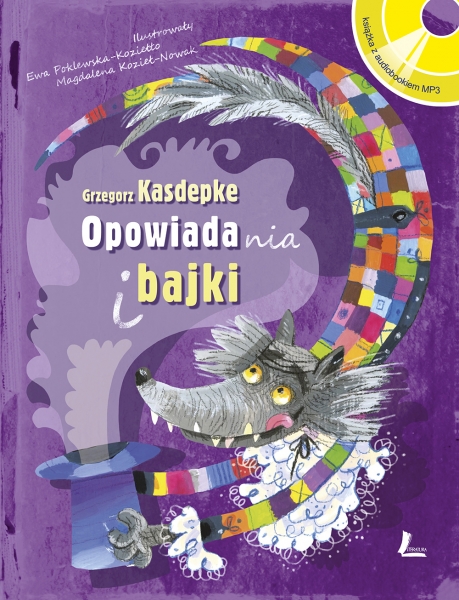 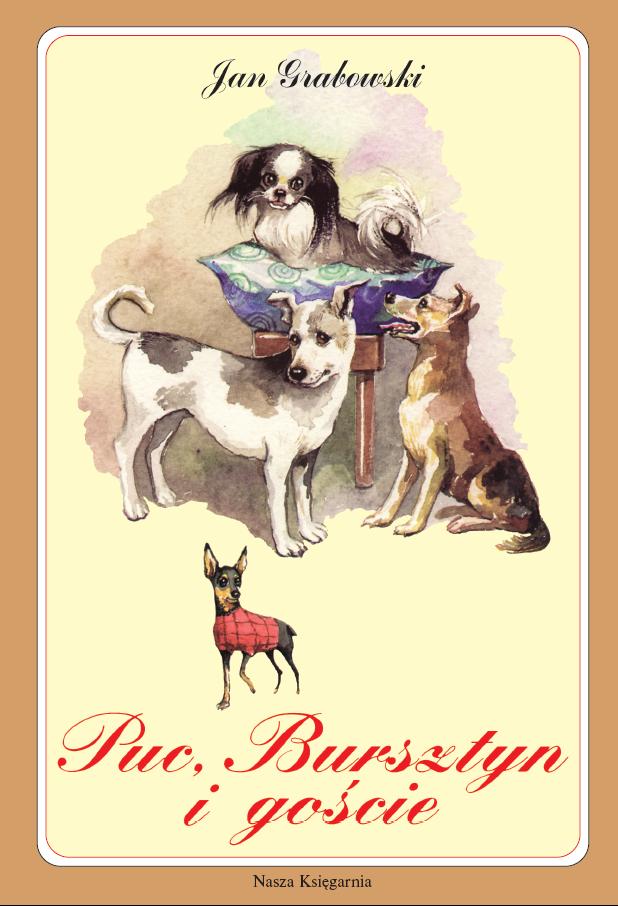 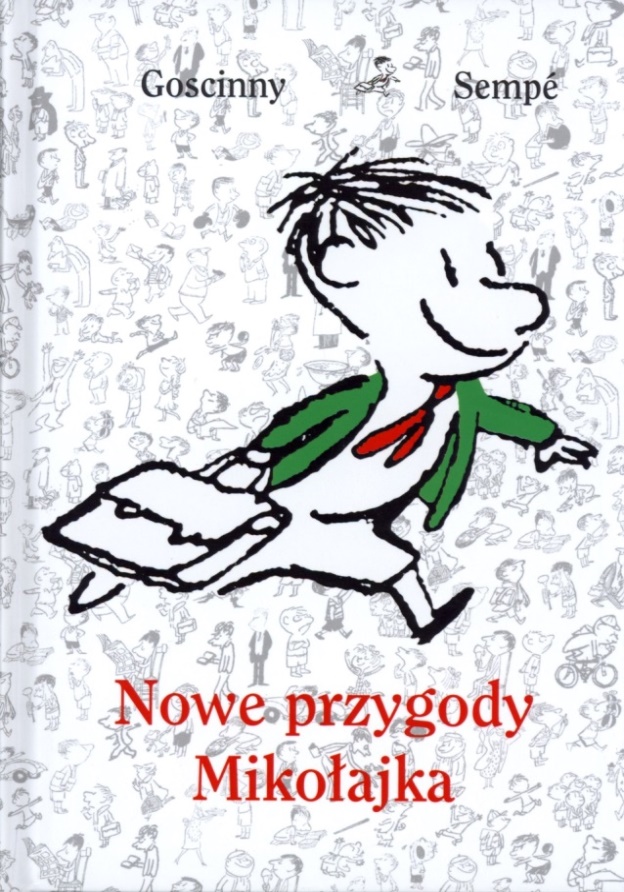 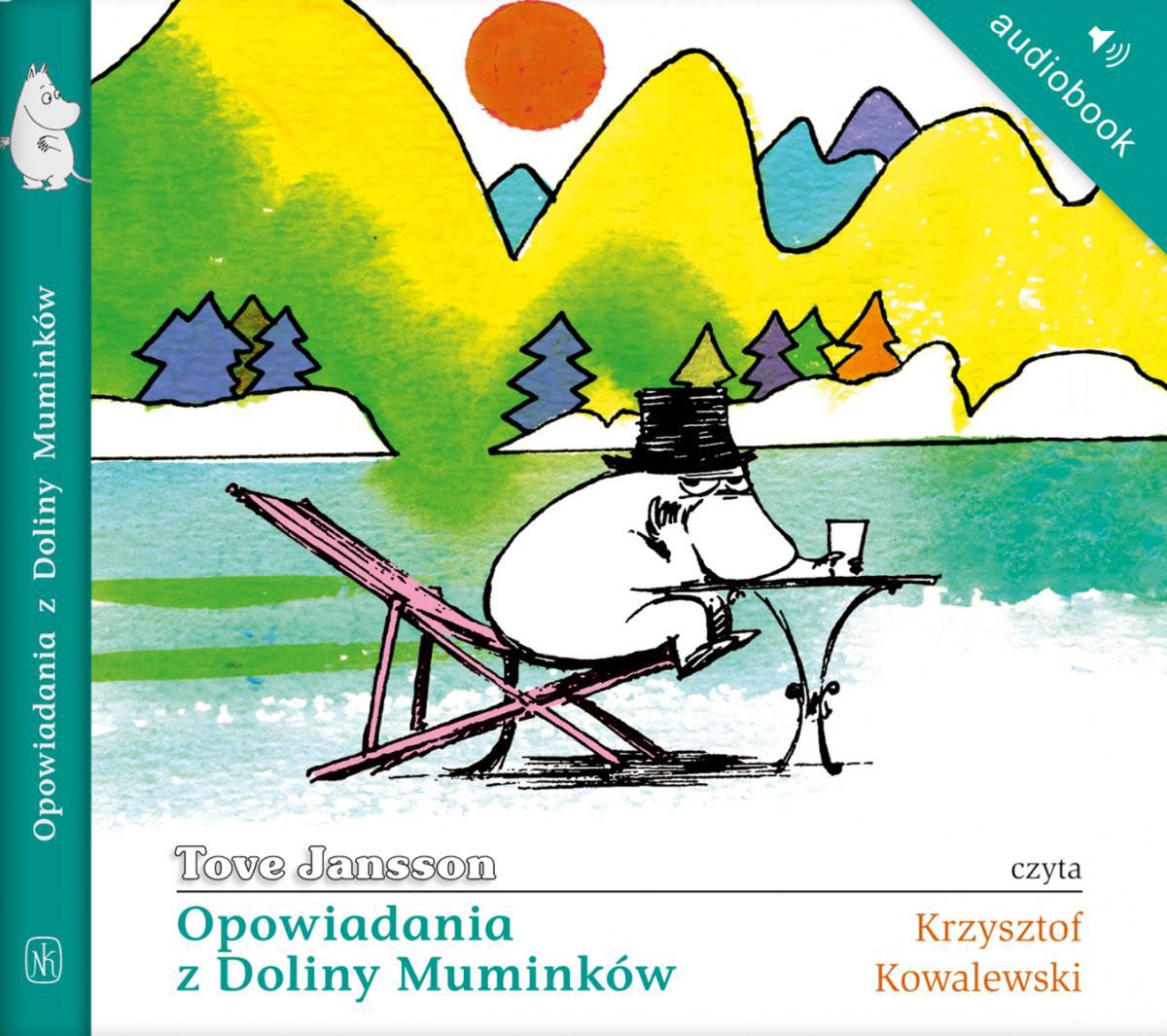 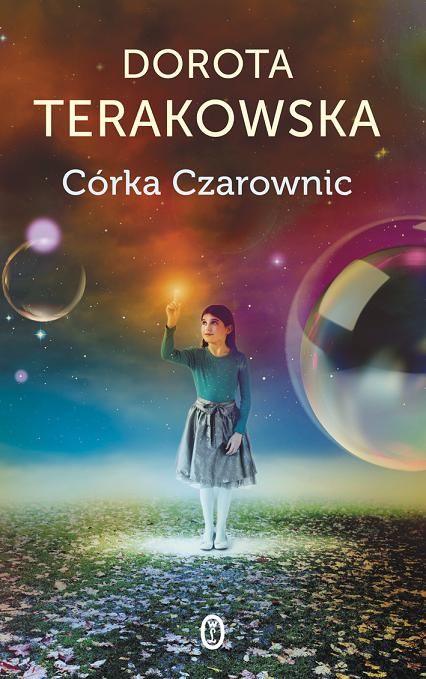 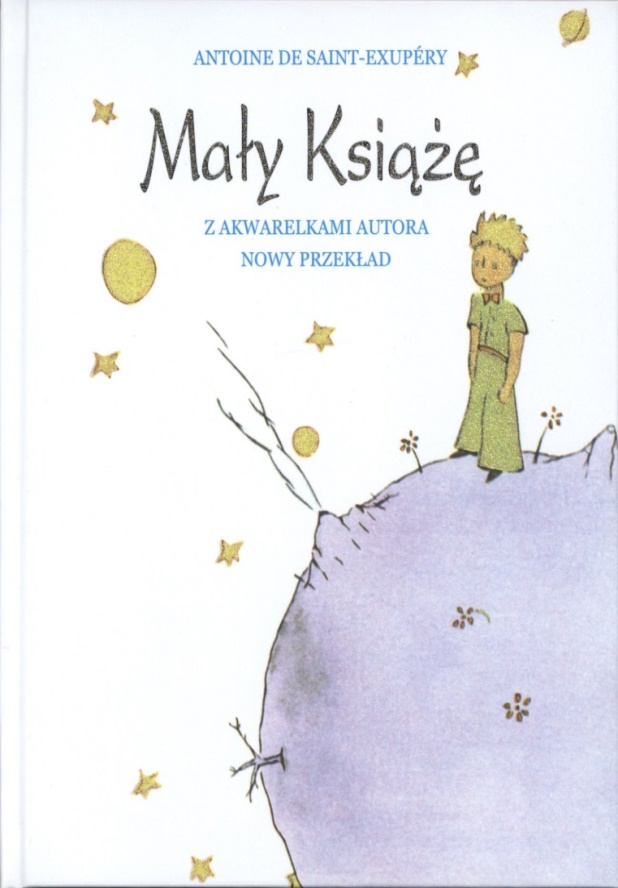 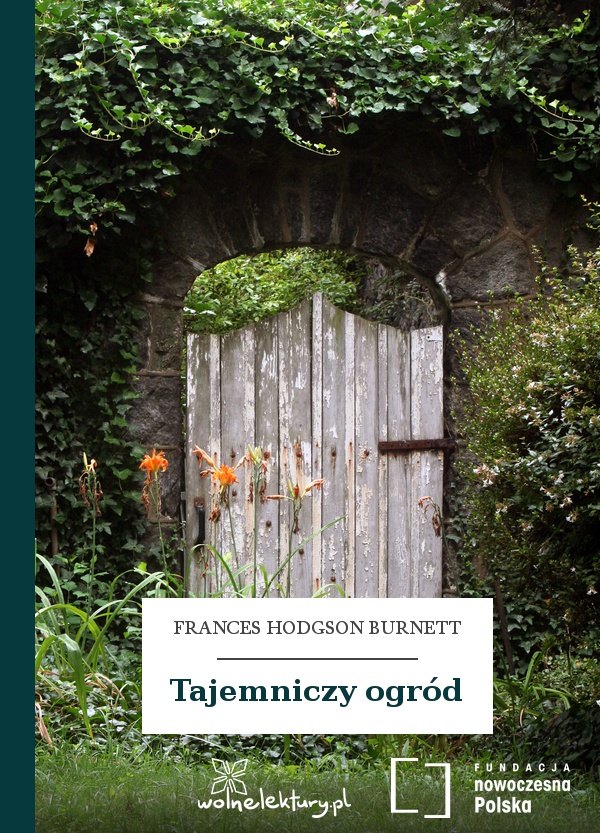 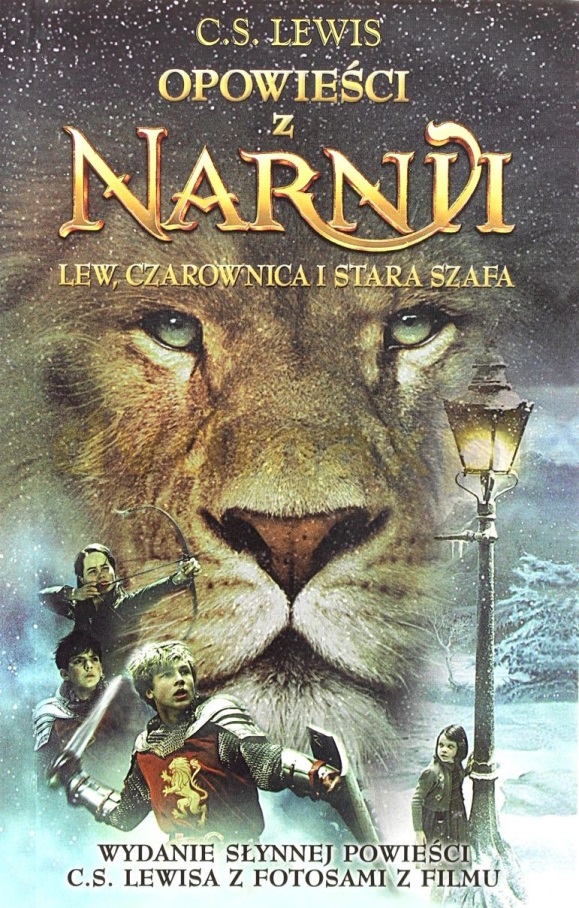 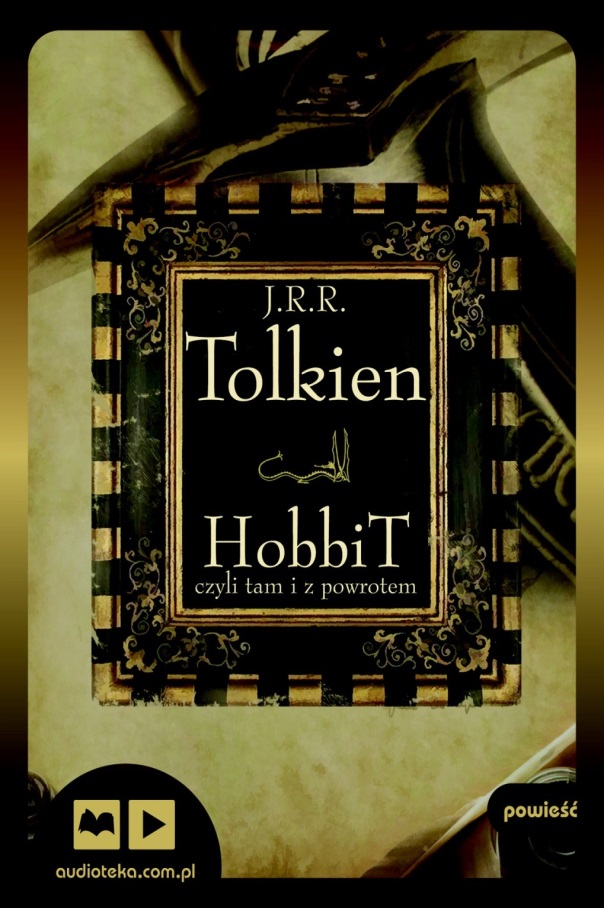 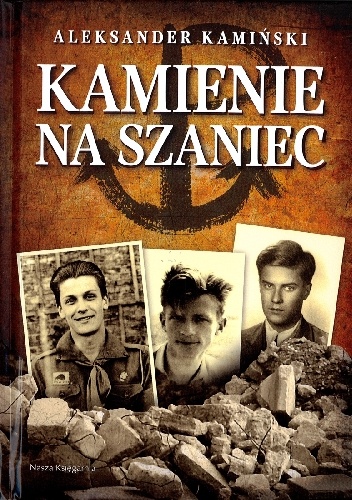 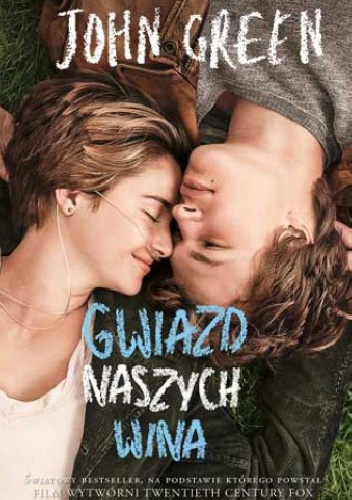 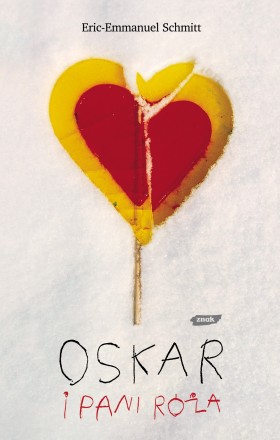 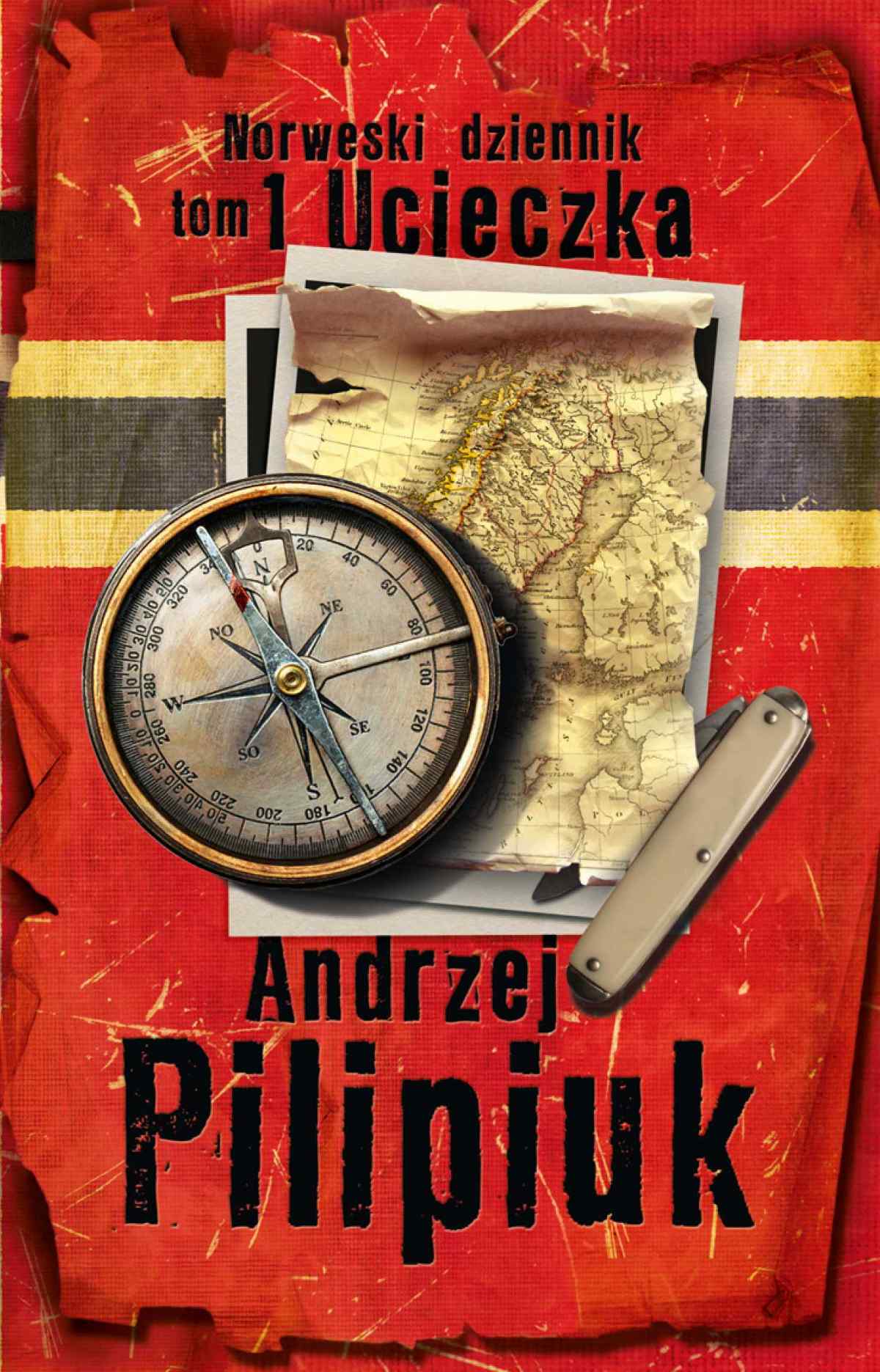 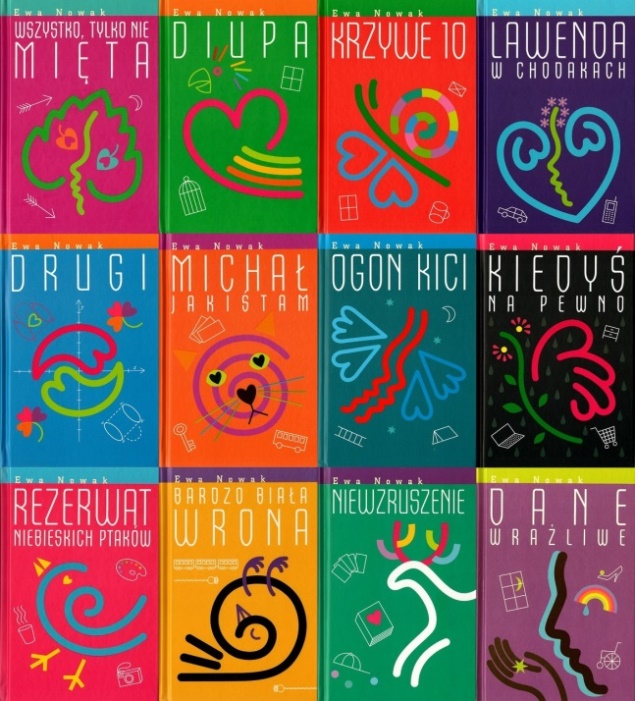 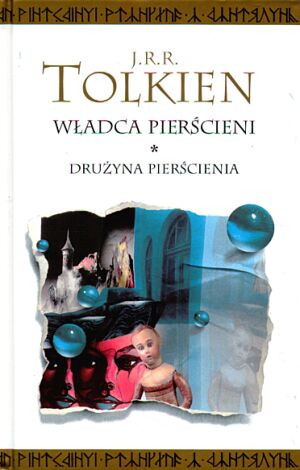 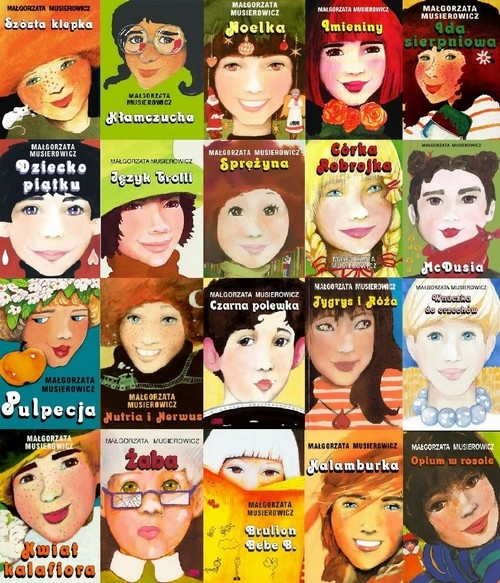 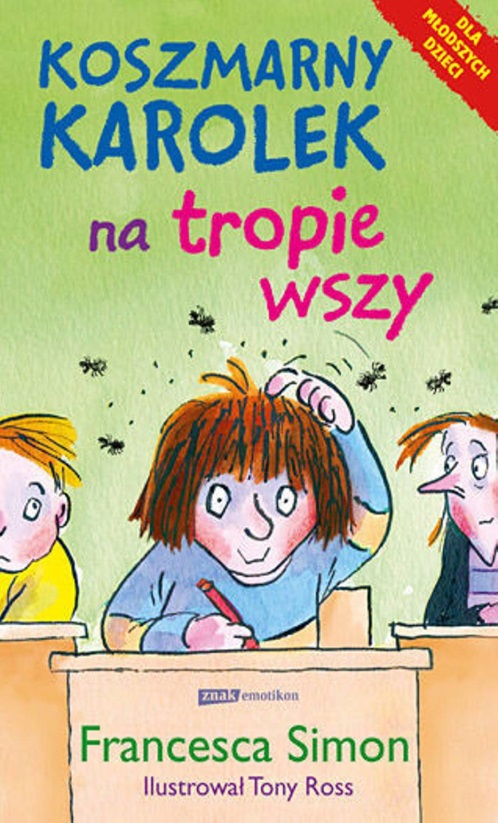 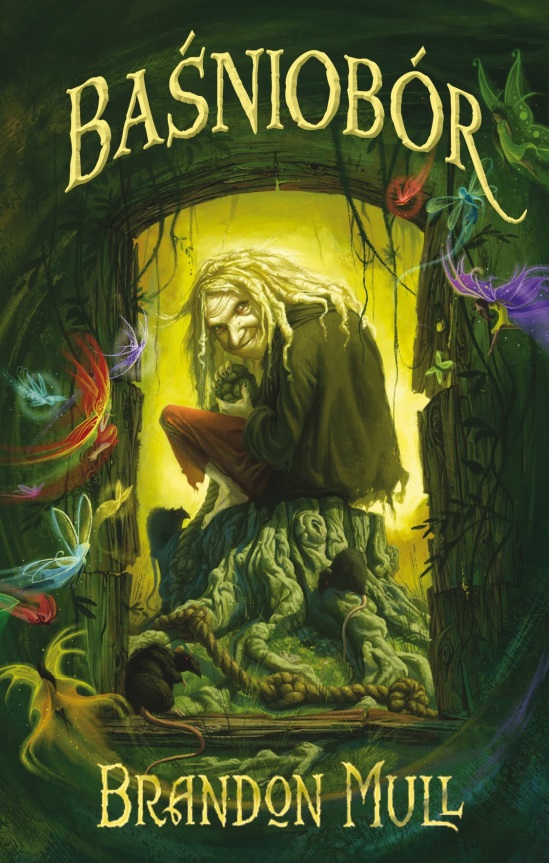 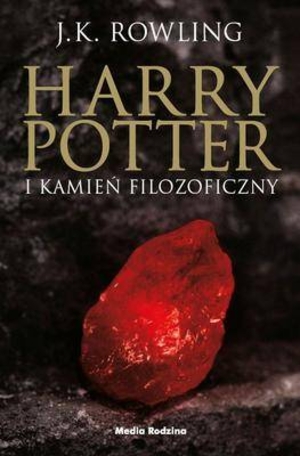 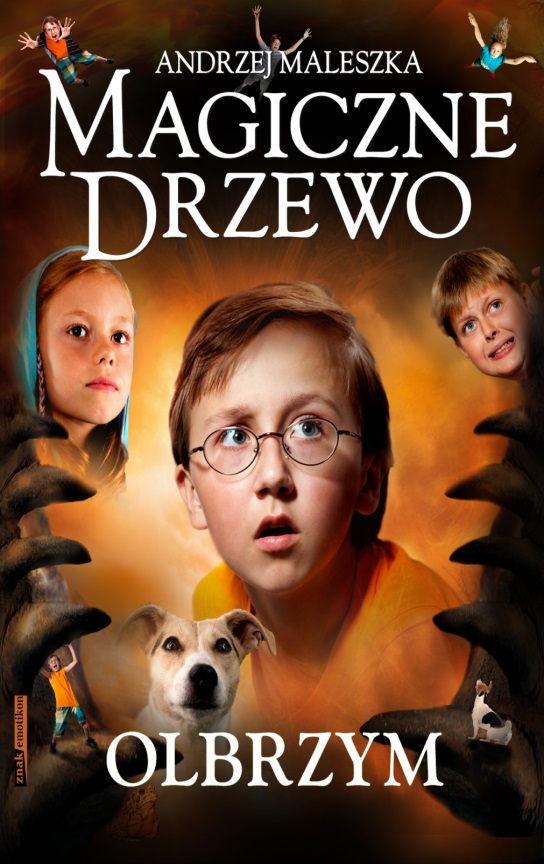 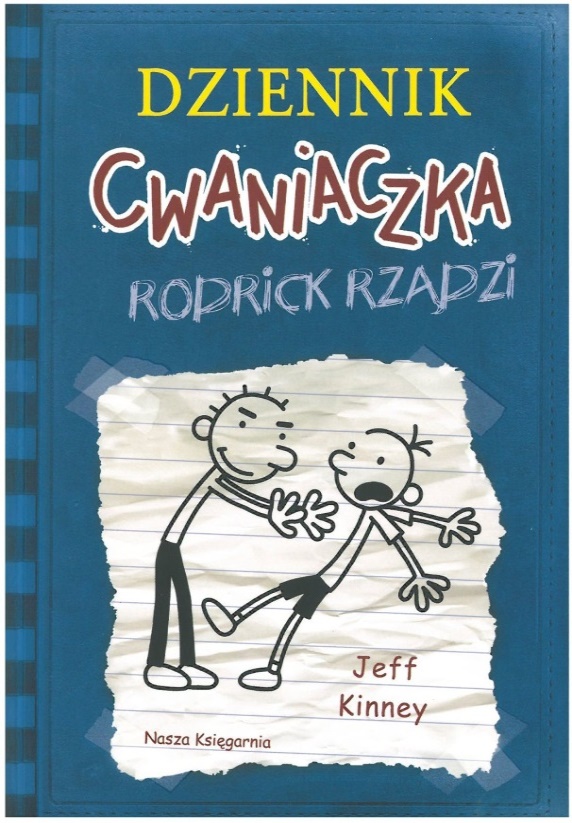 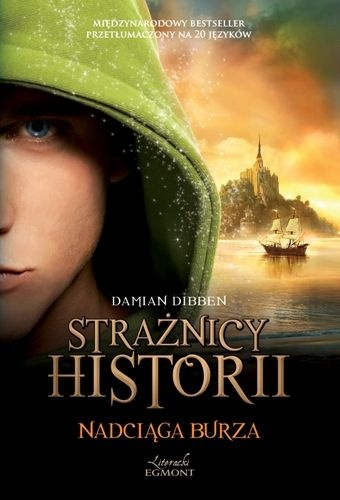 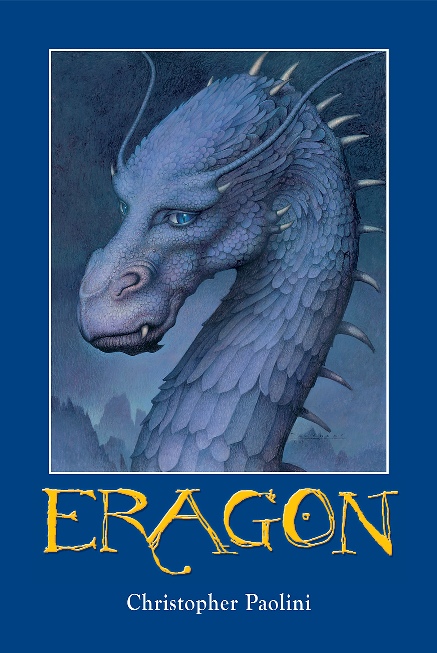 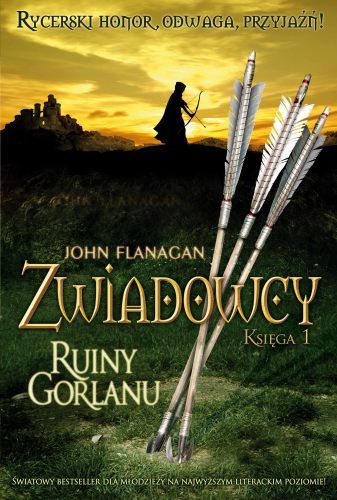 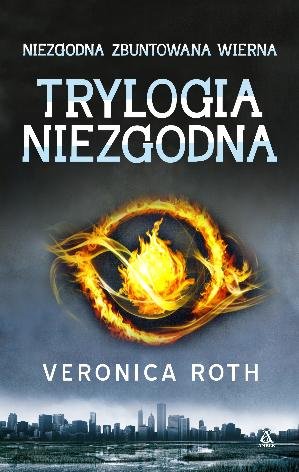 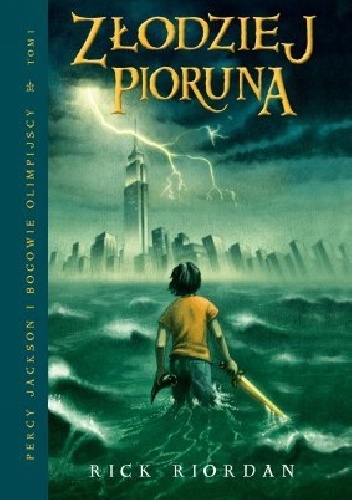 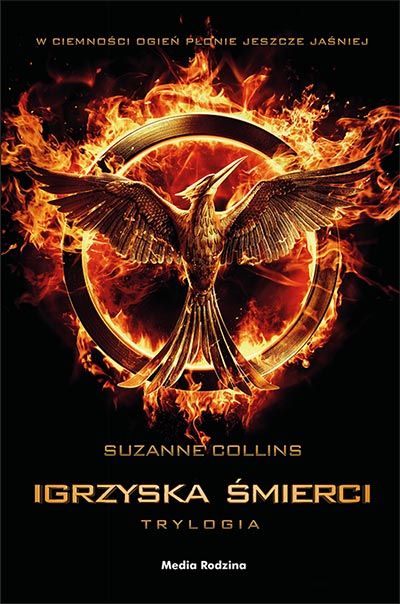 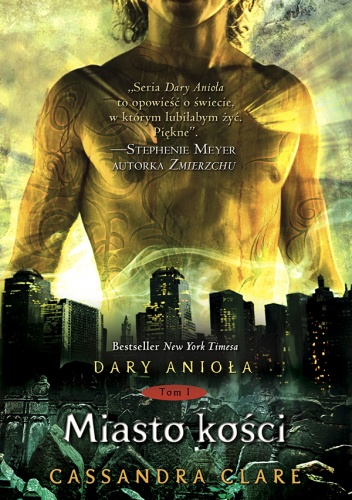 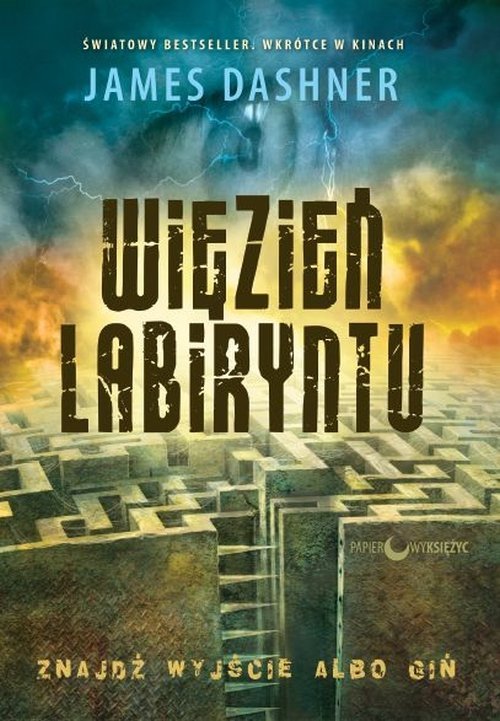 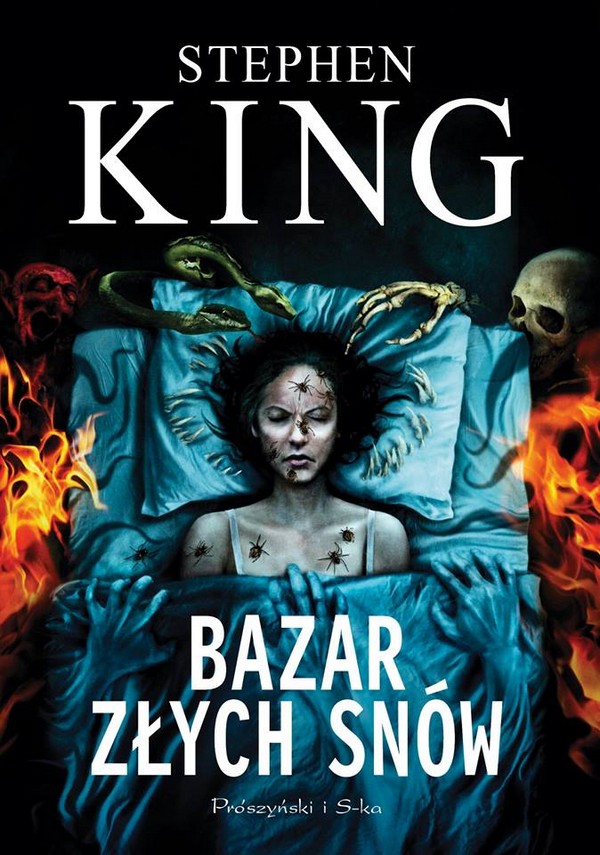 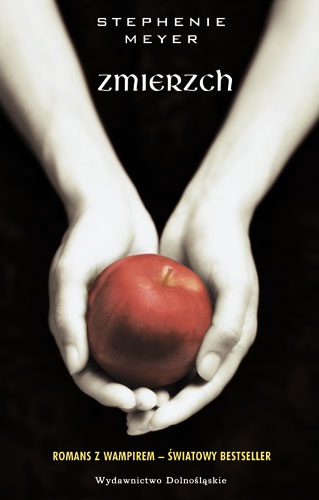 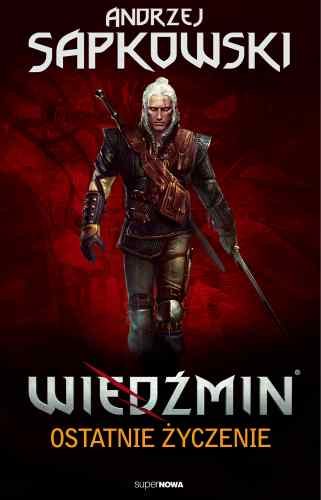 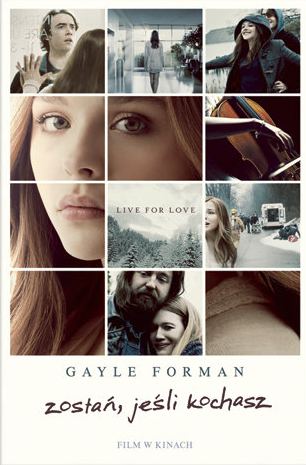 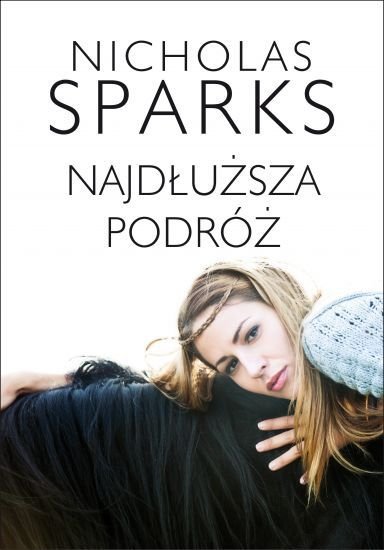 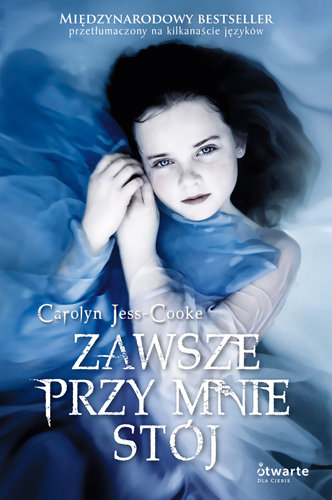 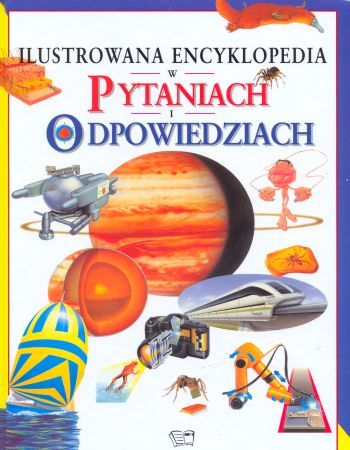 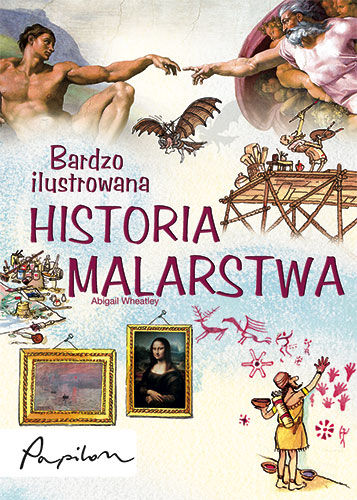 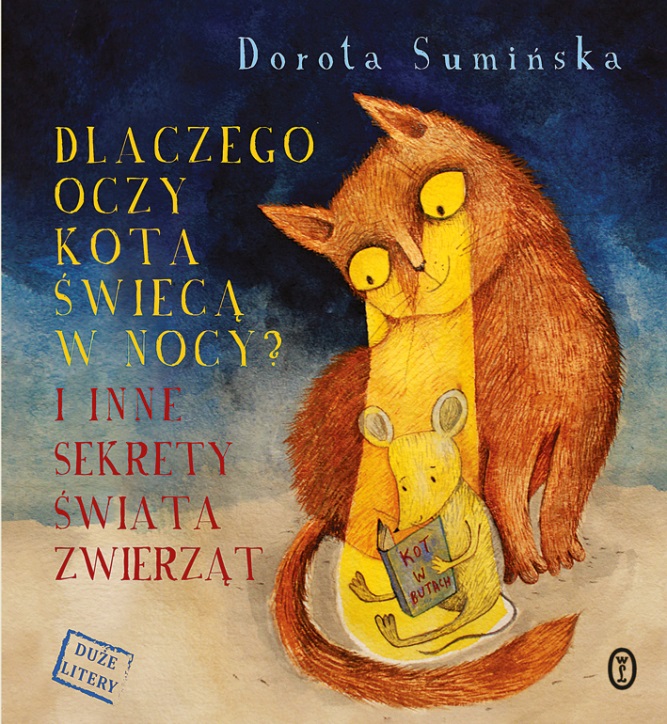 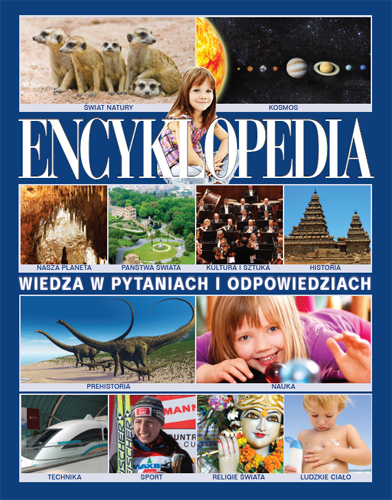 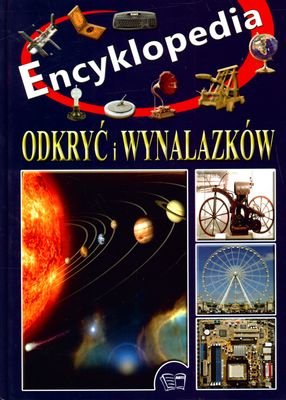 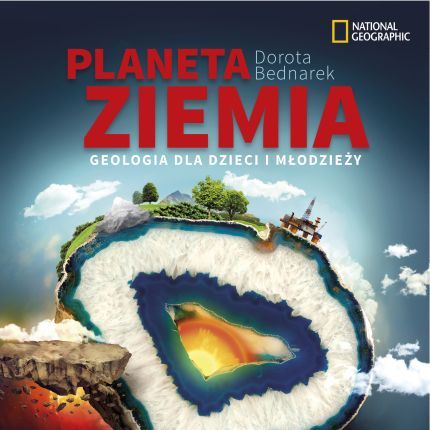 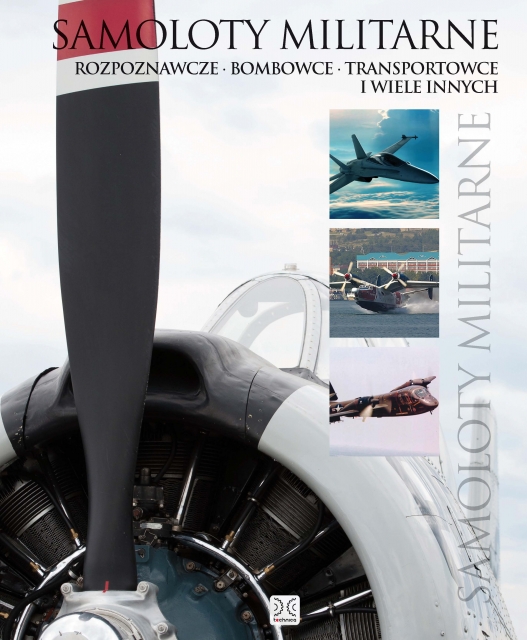 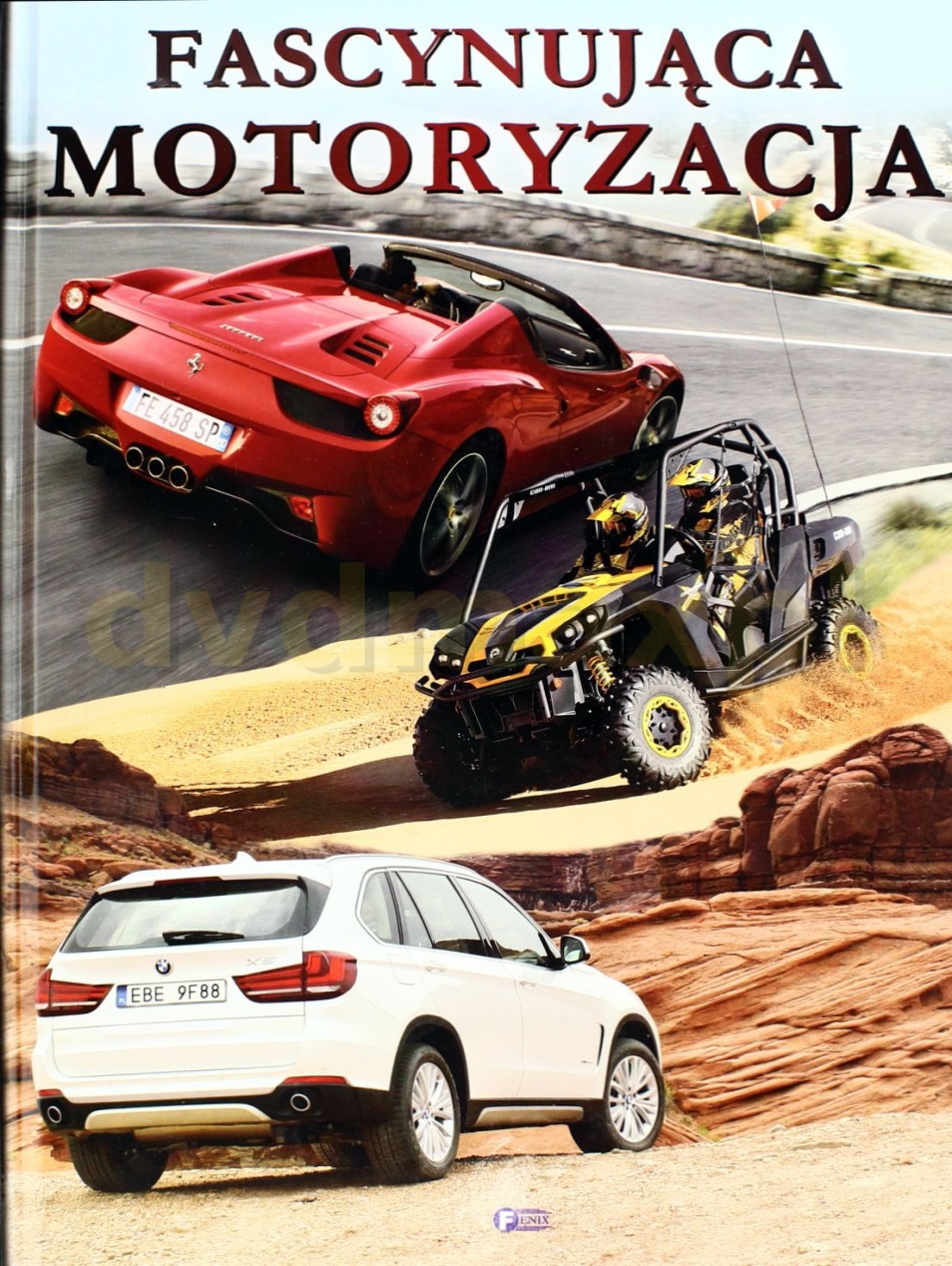 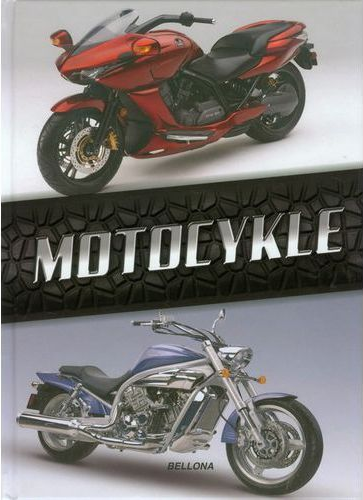 Dziękuję za uwagę



Piotr Boczar 
PBW w Krośnie Filia w Brzozowie